To Claim Attendance
Code is valid for 14 days.
Activity Date: date
Activity Code: code
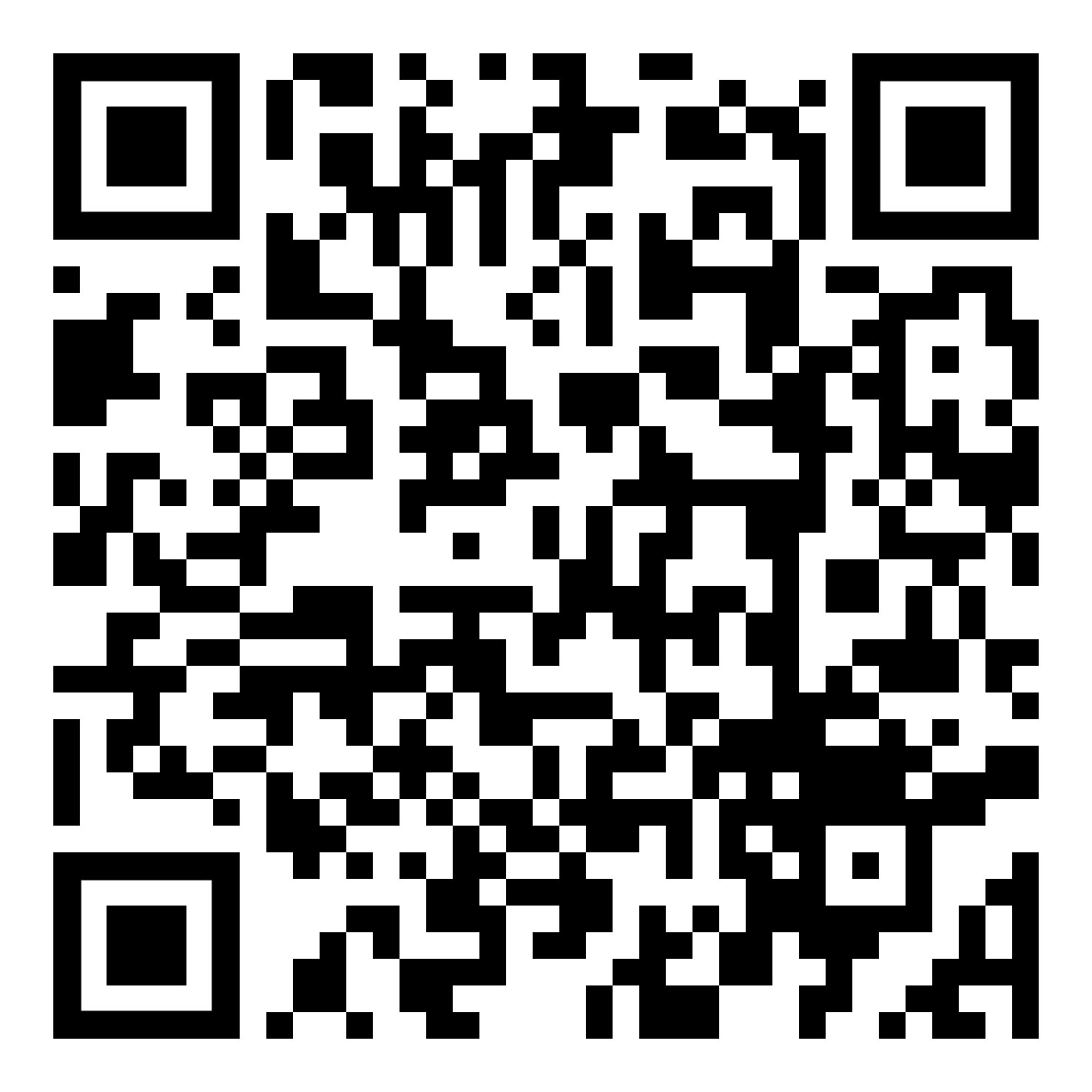 Go to: NortonRSS.com  or scan the code:
Disclosure  
Planners:  The planners of this activity have no financial relationships with ineligible 	  	   companies to disclose.
Speaker:   The speaker, enter speakers name, discloses the following relationship(s)
                   Company name  - type of relationship  (if multiple relationships and/or individuals with 	relationship(s) list all)
All relevant relationships have been successfully mitigated prior to this activity.
Physicians
Accreditation: Norton Healthcare is accredited by the Kentucky Medical Association to provide continuing medical education for physicians. 
Designation: Norton Healthcare designates this live activity for a maximum of 1.00 AMA PRA Category 1 Credit(s) ™. Physicians should claim only the credit commensurate with the extent of their participation in the activity.
TIP: Add link to home screen for quick access
NortonRSS.com
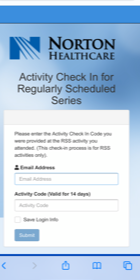 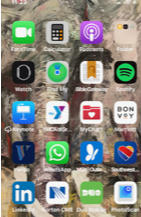